25 жовтня - День маркетолога
Дата святкування обрана тому, що 25 жовтня 1975  р. у колишньому Радянському Союзі, у Міністерстві зовнішньої торгівлі СРСР було створено «Управління з маркетингу та реклами», яке займалося просуванням радянської продукції на зарубіжних ринках.
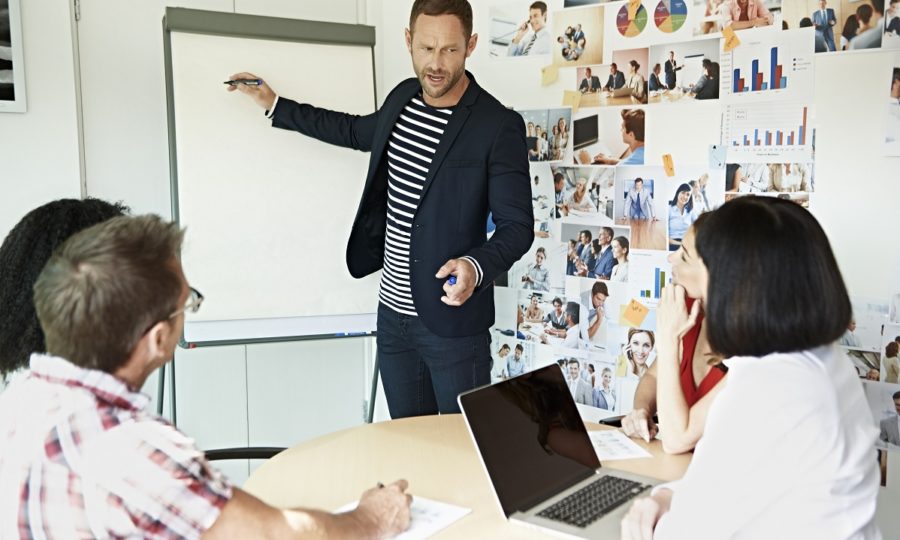 Ма́ркетинг (англ. marketing) — це діяльність, спрямована на досягнення цілей підприємств, установ, організацій шляхом формування попиту та максимального задоволення потреб споживачів.
Основними функціями маркетингу  є:
аналітична (вивчення ринку, споживачів, конкурентів, товарної структури ринку, аналіз внутрішнього середовища підприємства);
виробнича (організація виробництва нових товарів, матеріально-технічного постачання, управління якістю і конкурентоздатністю продукції);
збуту (організація системи руху товарів, проведення цілеспрямованої товарної політики, організація сервісу, проведення цілеспрямованої політики збуту);
управління та контролю (планування, інформаційне забезпечення, комунікаційне забезпечення управління маркетингом, моніторинг та аналіз).
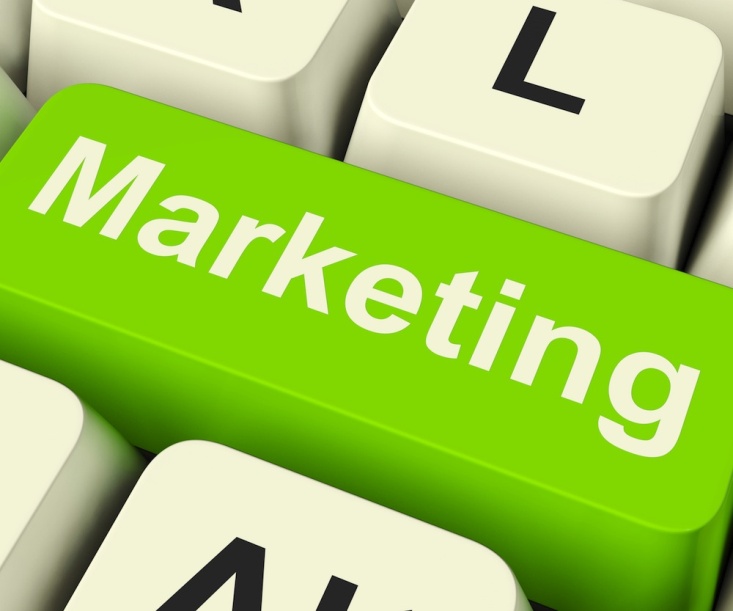 Маркетолог - це спеціаліст з вивчення смаків покупців і просування товару. Досліджує, яка продукція буде користуватися великим попитом і чому, оцінює ринок конкретних товарів і послуг. Проводить ретельний моніторинг галузі, організує роботу інтерв'юерів, з'ясовують уподобання покупців. Обробляє інформацію за допомогою спеціальних комп’ютерних програм. Складає докладний звіт з цифрами, графіками, порівняльні характеристики. Робить прогноз і розробляє рекомендації. В залежності від досвіду роботи може займати посади асистента маркетолога, маркетолога-дослідника (або маркетолога-аналітика), начальника відділу, директора з маркетингу.
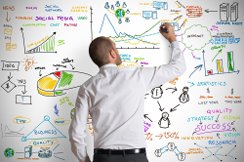 «Рекламщики», «креативщики» - як їх тільки не називають! Але насправді – це професіонали, які створюють, проводять і аналізують рекламні кампанії по просуванню товарів.
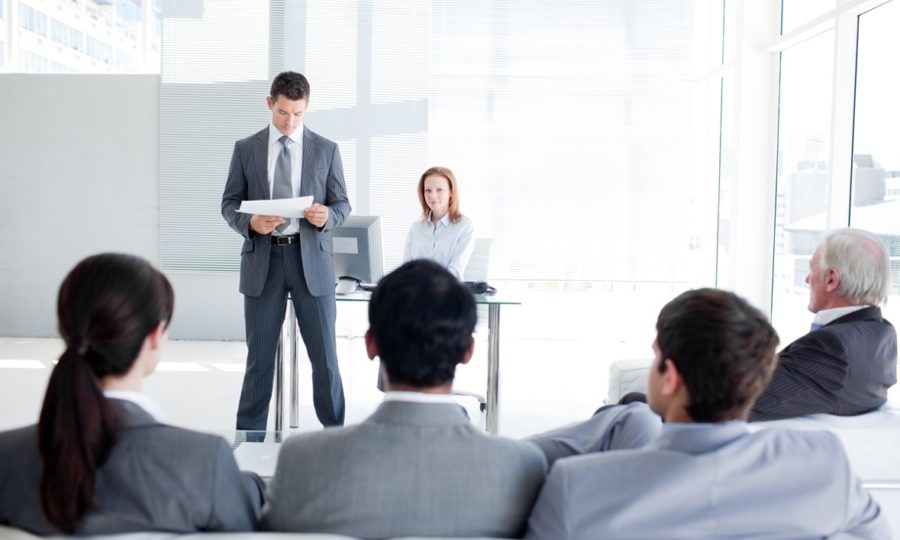 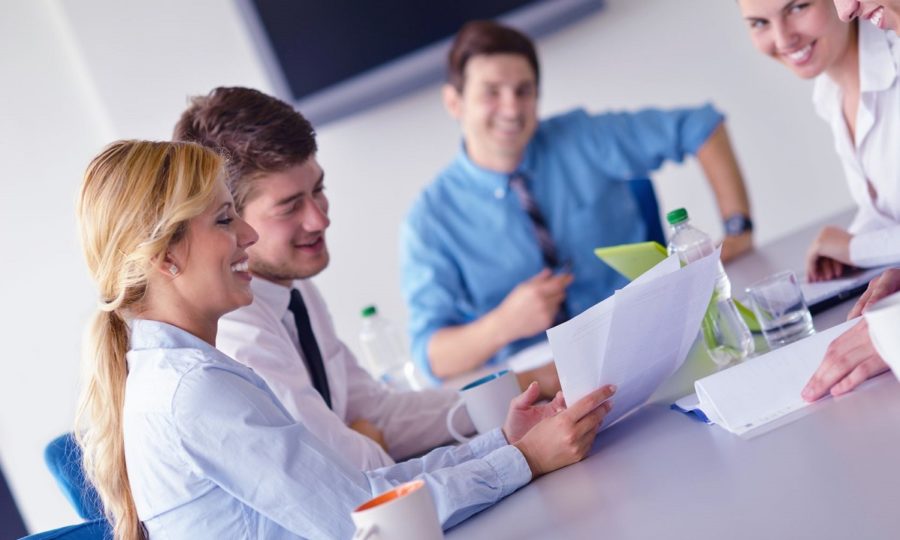 Всупереч міфу про виключно творчому характері діяльності маркетолога, представники цієї професії повинні бути амбідекстрами – «універсальними солдатами» з однаково добре розвиненими півкулями мозку, які можуть і творити, придумуючи нестандартні рішення повсякденних завдань, аналізувати, прораховуючи плюси і мінуси просування товарів. А ще маркетологи повинні добре спілкуватися з людьми, адже саме відділ маркетингу служить сполучною ланкою між різними ланками бізнес-структури.
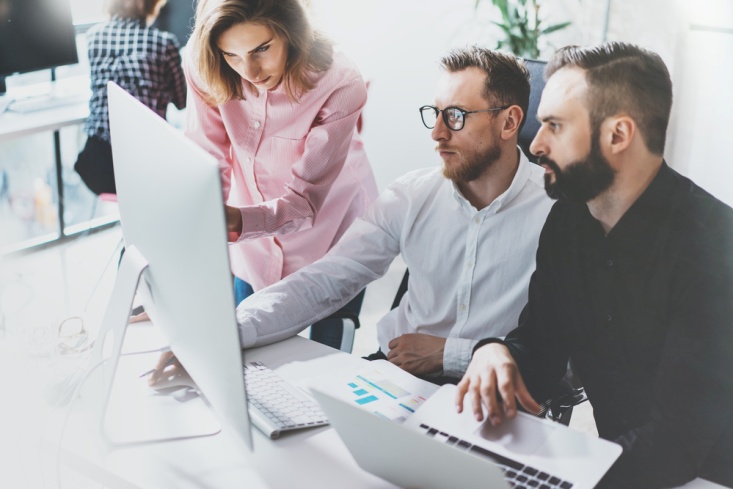 До сфери маркетингу також можна віднести фахівців, які займаються просуванням брендів у соціальних мережах – SMM (Social Media Marketing), розкруткою і пошуковою оптимізацією сайтів – SEO (Search Engine Optimization), контекстною і банерною рекламою – AdRock і AdRiver, тому і вони по праву можуть приймати вітання з професійним святом.
Тематичні книги у фондах   бібліотеки ТНЕУ
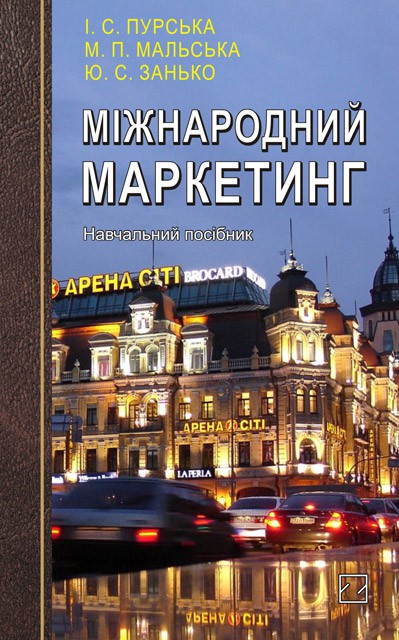 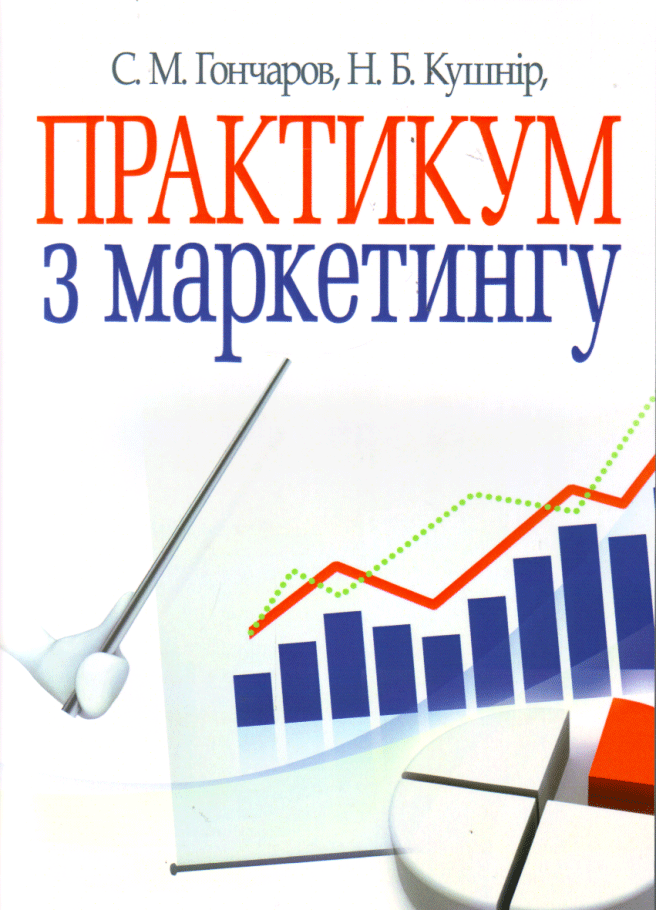 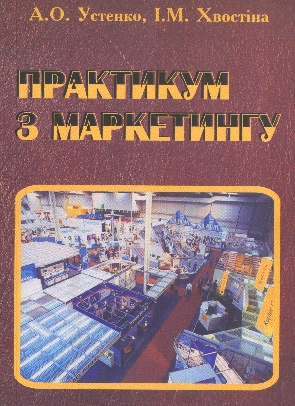 Устенко, А. О.  Практикум з маркетингу [Текст] : навч. посіб. / А. О. Устенко, І. М. Хвостіна. – Тернопіль : Економічна думка, 2001. – 224 с.
Пурська, І. С.  Міжнародний маркетинг [Текст] : навч. посіб. / І. С. Пурська, М. П. Мальська, Ю. С. Занько. – К. : Знання, 2012. – 285 с.
Гончаров, С. М.  Практикум з маркетингу [Текст] : навч. посіб. / С. М. Гончаров, Н. Б. Кушнір. – К. : ЦУЛ, 2016. – 206 с.
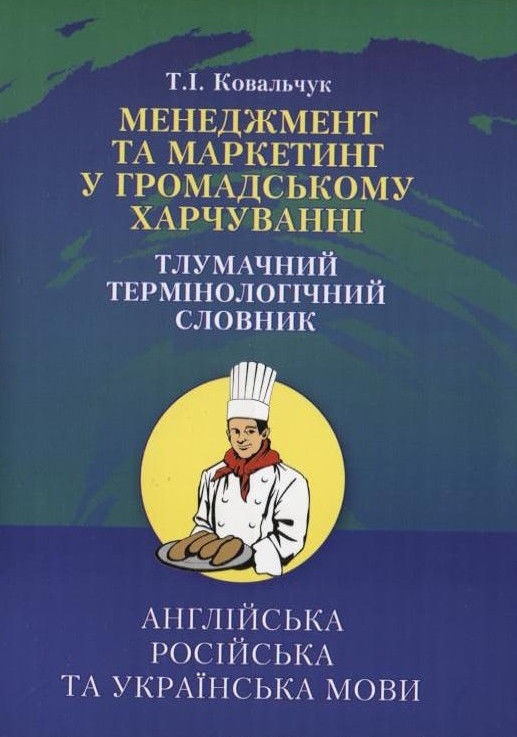 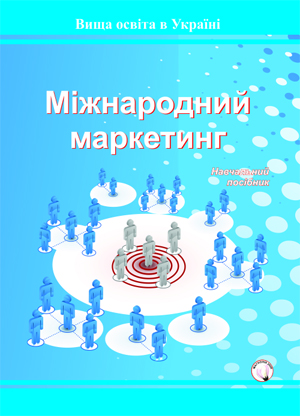 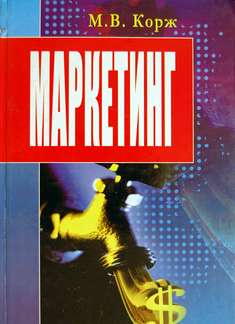 Ковальчук, Т. І.  Менеджмент та маркетинг у громадському харчуванні. Тлумачний термінологічний словник (англійська, російська та українська мови) [Текст] / Т. І. Ковальчук. – К. : ЦУЛ, 2008. – 208 с.
Міжнародний маркетинг [Текст] : навч. посіб. / В. Л. Корінєв, В. В. Кулішов, Б. М. Одягайло [та ін.] ; за заг. ред. В. В. Кулішова. – Львів : Магнолія 2006, 2011. – 384 с.
Корж, М. В.  Маркетинг [Текст] : навч. посіб. / М. В. Корж. – К. : ЦУЛ, 2016. – 344 с.
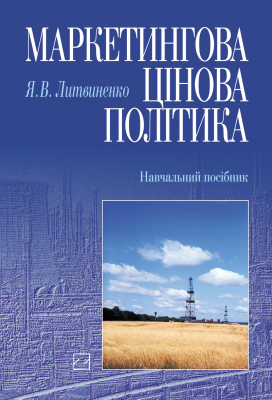 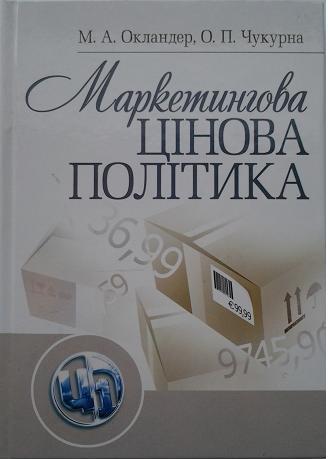 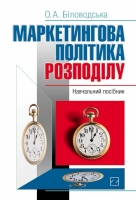 Литвиненко, Я. В.  Маркетингова цінова політика [Текст] : навч. посіб. / Я. В. Литвиненко. – К. : Персонал, 2008. – 244 с.
Окландер, М. А.  Маркетингова цінова політика [Текст] : навч. посіб. / М. А. Окландер, О. П. Чукурна. – К. : ЦУЛ, 2012. – 239 с.
Біловодська, О. А.  Маркетингова політика розподілу [Текст] : навч. посіб. / О. А. Біловодська. – К. : Знання, 2011. – 495 с.
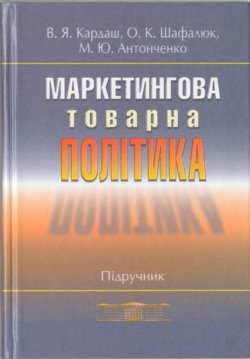 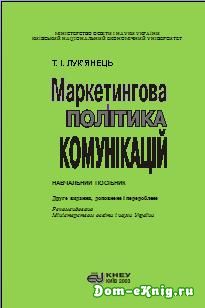 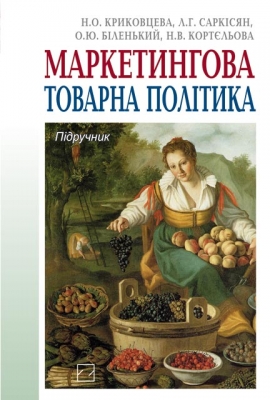 Кардаш, В. Я.  Маркетингова товарна політика [Текст] : навч. посіб. / В. Я. Кардаш. – К. : КНЕУ, 1997. – 156 с.
Маркетингова товарна політика [Текст] : підручник / Н. О. Криковцева, Л. Г. Саркісян, О. Ю. Біленький, Н. В. Кортєльова ; за ред. Н. О. Криковцевої. – К. : Знання, 2012. – 183 с.
Лук'янець, Т. І.  Маркетингова політика комунікацій [Текст] : навч. посіб. / Т. І. Лук'янець. – К. : КНЕУ, 2000. – 388 с.
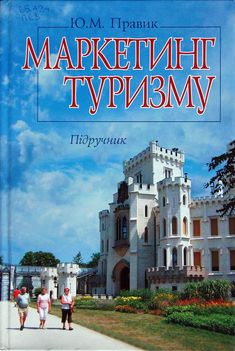 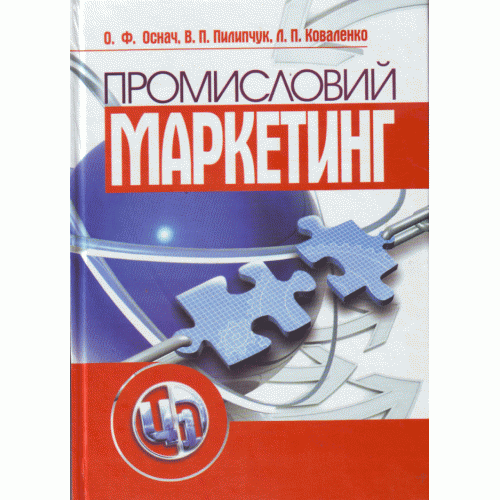 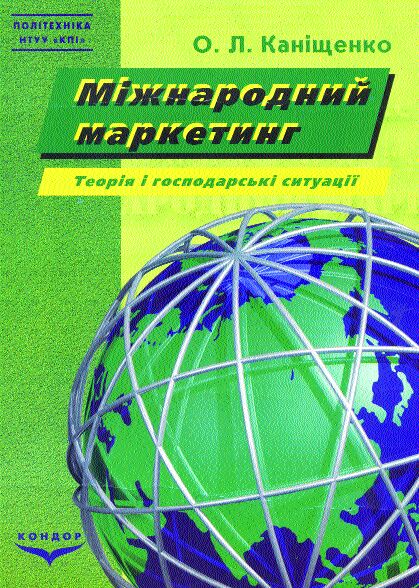 Оснач, О. Ф.  Промисловий маркетинг [Текст] : підручник / О. Ф. Оснач, В. П. Пилипчук, Л. П. Коваленко. – К. : ЦУЛ, 2011. – 364 с.
Правик, Ю. М.  Маркетинг туризму [Текст] : підручник / Ю. М. Правик. – К. : Знання, 2008. – 304 с.
Каніщенко, О. Л.  Міжнародний маркетинг : теорія і господарські ситуації [Текст] : навч. посіб. / О. Л. Каніщенко. – К. : Політехніка, 2007. – 152 с.
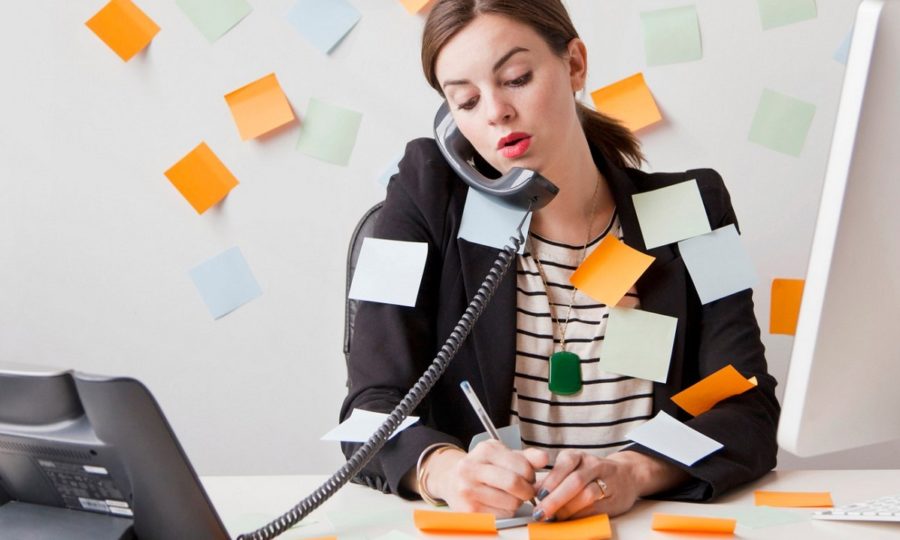 Вітаємо маркетологів, які поєднують у своїй діяльності мистецтво і науку, вибираючи цільову аудиторію, залучаючи, зберігаючи і нарощуючи кількість споживачів!